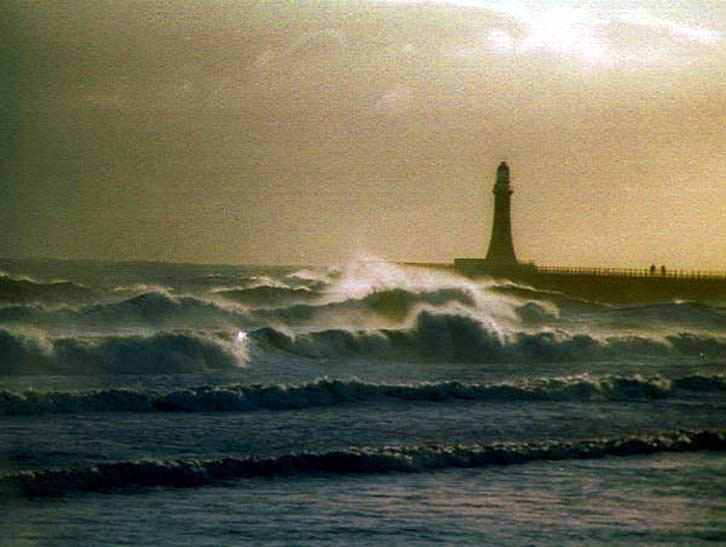 Domenica XXXlll 
 tempo ordinario
17 novembre 2019
TE AL CENTRO DEL MIO CUORE
Ho bisogno d'incontrarti nel mio cuore, di trovare Te, di stare insieme a Te: unico riferimento del mio andare, unica ragione Tu, unico sostegno Tu. Al centro del mio cuore ci sei solo Tu.
Anche il cielo gira intorno e non ha pace, ma c'è un punto fermo, è quella stella là. La stella polare è fissa ed è la sola, la stella polare Tu, la stella sicura Tu. Al centro del mio cuore ci sei solo Tu.
Tutto ruota in torno a te in funzione di Te e poi  non importa il "come",il "dove", e il "se".
Nel Nome del Padre, e del Figlio 
e dello Spirito Santo.			
Amen. 

La grazia del Signore nostro 
Gesù Cristo, l’amore di Dio Padre 
e la comunione dello Spirito Santo 
siano con tutti voi.
E con il tuo spirito.
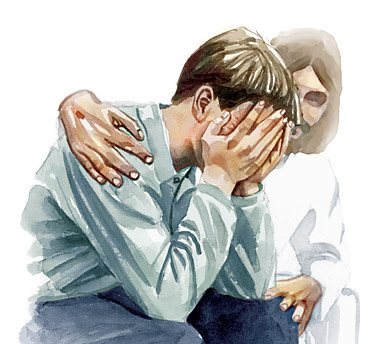 Confesso a Dio Onnipotente 
e a voi fratelli che ho molto peccato in pensieri, 
parole, opere e omissioni. 
Per mia colpa, mia colpa, 
mia grandissima colpa, 
e supplico la Beata sempre Vergine Maria, gli angeli, i Santi 
e voi fratelli di pregare per me 
il Signore Dio nostro.
Dio, Padre buono, che ci perdona sempre quando siamo pentiti di vero cuore, abbia misericordia di noi, perdoni i nostri peccati e ci conduca alla vita eterna.
Amen.
Gloria a Dio nell'alto dei cieli 
e pace in terra 
agli uomini di buona volontà. 
Noi ti lodiamo, ti benediciamo, 
ti adoriamo, ti glorifichiamo, 
ti rendiamo grazie 
per la tua gloria immensa, 
Signore Dio, Re del Cielo, 
Dio Padre Onnipotente.
Signore, Figlio unigenito, 
Gesù Cristo, Signore Dio, 
Agnello di Dio, Figlio del Padre, 
tu che togli i peccati del mondo, 
abbi pietà di noi; 
tu che togli i peccati del mondo, 
accogli la nostra supplica; 
tu che siedi alla destra del Padre, 
abbi pietà di noi.
Perché tu solo il Santo, 
tu solo il Signore, 
tu solo l'Altissimo, 
Gesù Cristo, 
con lo Spirito Santo: 
nella gloria di Dio Padre. 
Amen.
O Dio, principio e fine di tutte le cose, che raduni tutta l'umanità nel tempio vivo del tuo Figlio, fa' che attraverso le vicende, liete e tristi, di questo mondo, teniamo fissa la speranza del tuo regno, certi che nella nostra pazienza possederemo la vita. Per il nostro Signore Gesù Cristo, tuo Figlio, che è Dio, e vive e regna con te, nell'unità dello Spirito Santo, per tutti i secoli dei secoli.							Amen.
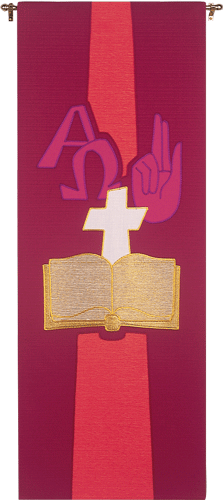 Liturgia
della
PAROLA
Dalla seconda lettera di san Paolo apostolo ai Tessalonicesi

Fratelli, sapete in che modo dovete prenderci a modello: noi infatti non siamo rimasti oziosi in mezzo a voi, né abbiamo mangiato gratuitamente il pane di alcuno, ma abbiamo lavorato duramente, notte e giorno, per non essere di peso ad alcuno di voi.
Non che non ne avessimo diritto, ma per darci a voi come modello da imitare. E infatti quando eravamo presso di voi, vi abbiamo sempre dato questa regola: chi non vuole lavorare, neppure mangi.
Sentiamo infatti che alcuni fra voi vivono una vita disordinata, senza fare nulla e sempre in agitazione. A questi tali, esortandoli nel Signore Gesù Cristo, ordiniamo di guadagnarsi il pane lavorando con tranquillità.
Parola di Dio.	
Rendiamo grazie a Dio.
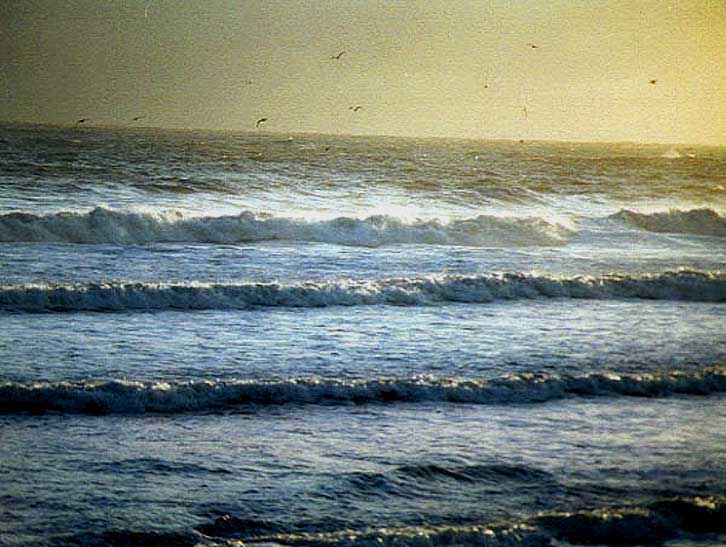 Salmo responsoriale
Il Signore giudicherà 
il mondo con giustizia.
Cantate inni al Signore con la cetra, con la cetra e al suono di strumenti a corde; con le trombe e al suono del corno acclamate davanti al re, il Signore.
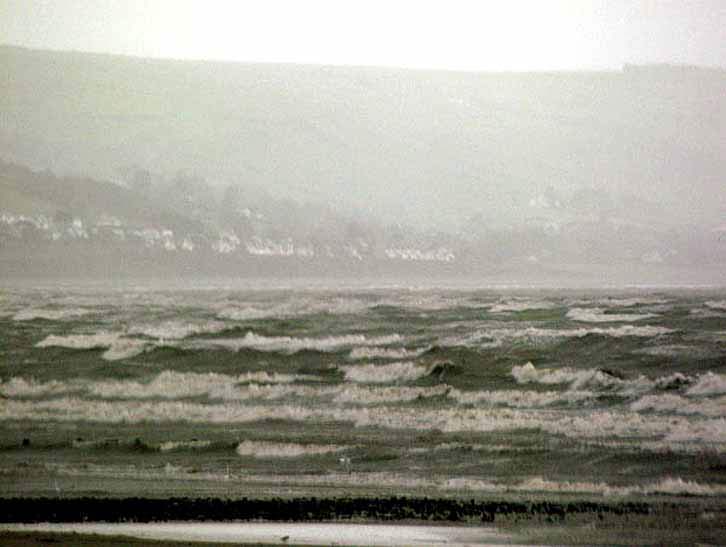 Il Signore giudicherà 
il mondo con giustizia.
Risuoni il mare e quanto racchiude, il mondo e i suoi abitanti. I fiumi battano le mani, esultino insieme le montagne davanti al Signore che viene a giudicare la terra.
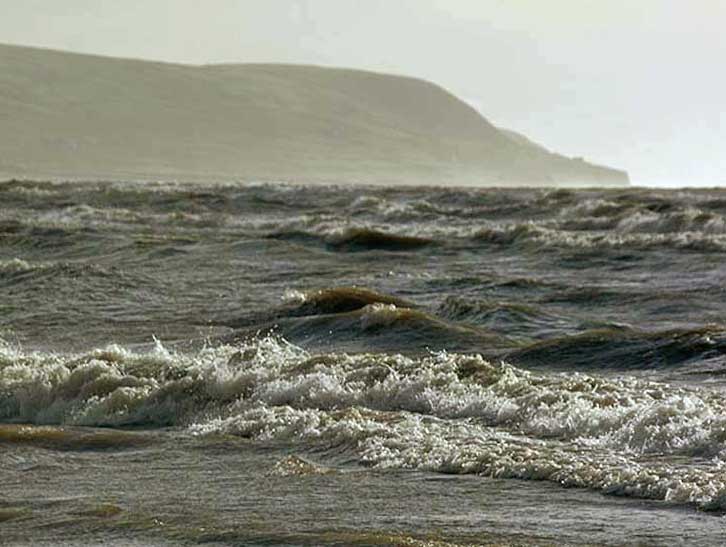 Il Signore giudicherà 
il mondo con giustizia.
Giudicherà il mondo con giustizia e i popoli con rettitudine.
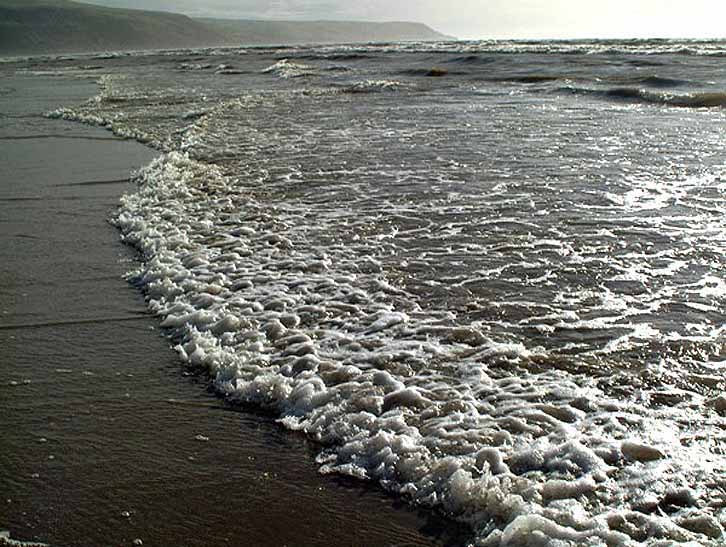 ALLELUIA
Risollevatevi e alzate il capo, perché la vostra liberazione è vicina.
Il Signore sia con voi.
E con il tuo spirito.

Dal Vangelo secondo Luca.
Gloria a te, o Signore.
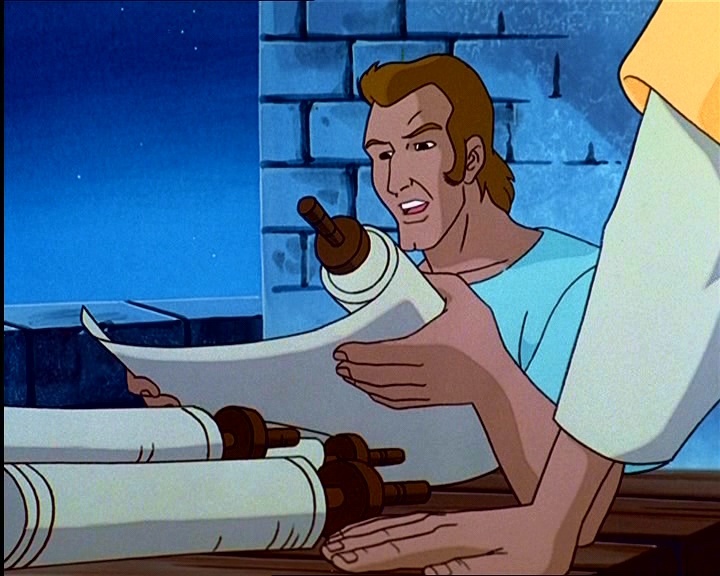 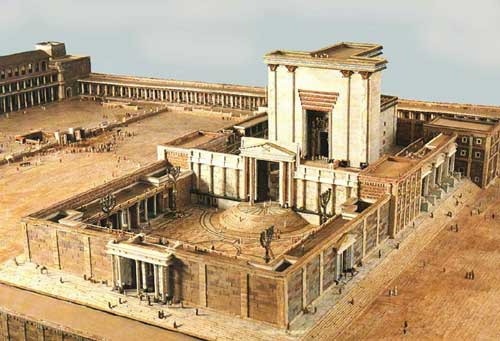 In quel tempo, mentre alcuni parlavano del tempio, che era ornato di belle pietre e di doni votivi,
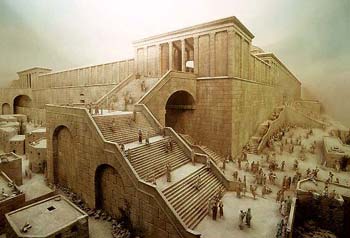 Gesù disse: «Verranno giorni nei quali, di quello che vedete, non sarà lasciata pietra su pietra che non sarà distrutta».
Gli domandarono: «Maestro, quando dunque accadranno queste cose e quale sarà il segno, quando esse staranno per accadere?». Rispose: «Badate di non lasciarvi ingannare. Molti infatti verranno nel mio nome dicendo: “Sono io”, e: “Il tempo è vicino”. Non andate dietro a loro!
Quando sentirete di guerre e di rivoluzioni, non vi terrorizzate, perché prima devono avvenire queste cose, ma non è subito la fine». Poi diceva loro: «Si solleverà nazione contro nazione e regno contro regno, e vi saranno in diversi luoghi terremoti, carestie e pestilenze; vi saranno anche fatti terrificanti e segni grandiosi dal cielo.
Ma prima di tutto questo metteranno le mani su di voi e vi perseguiteranno, consegnandovi alle sinagoghe e alle prigioni, trascinandovi davanti a re e governatori, a causa del mio nome. Avrete allora occasione di dare testimonianza.
Mettetevi dunque in mente di non preparare prima la vostra difesa; io vi darò parola e sapienza, cosicché tutti i vostri avversari non potranno resistere né controbattere.
Sarete traditi perfino dai genitori, dai fratelli, dai parenti e dagli amici, e uccideranno alcuni di voi; sarete odiati da tutti a causa del mio nome. Ma nemmeno un capello del vostro capo andrà perduto.
Con la vostra perseveranza salverete la vostra vita».
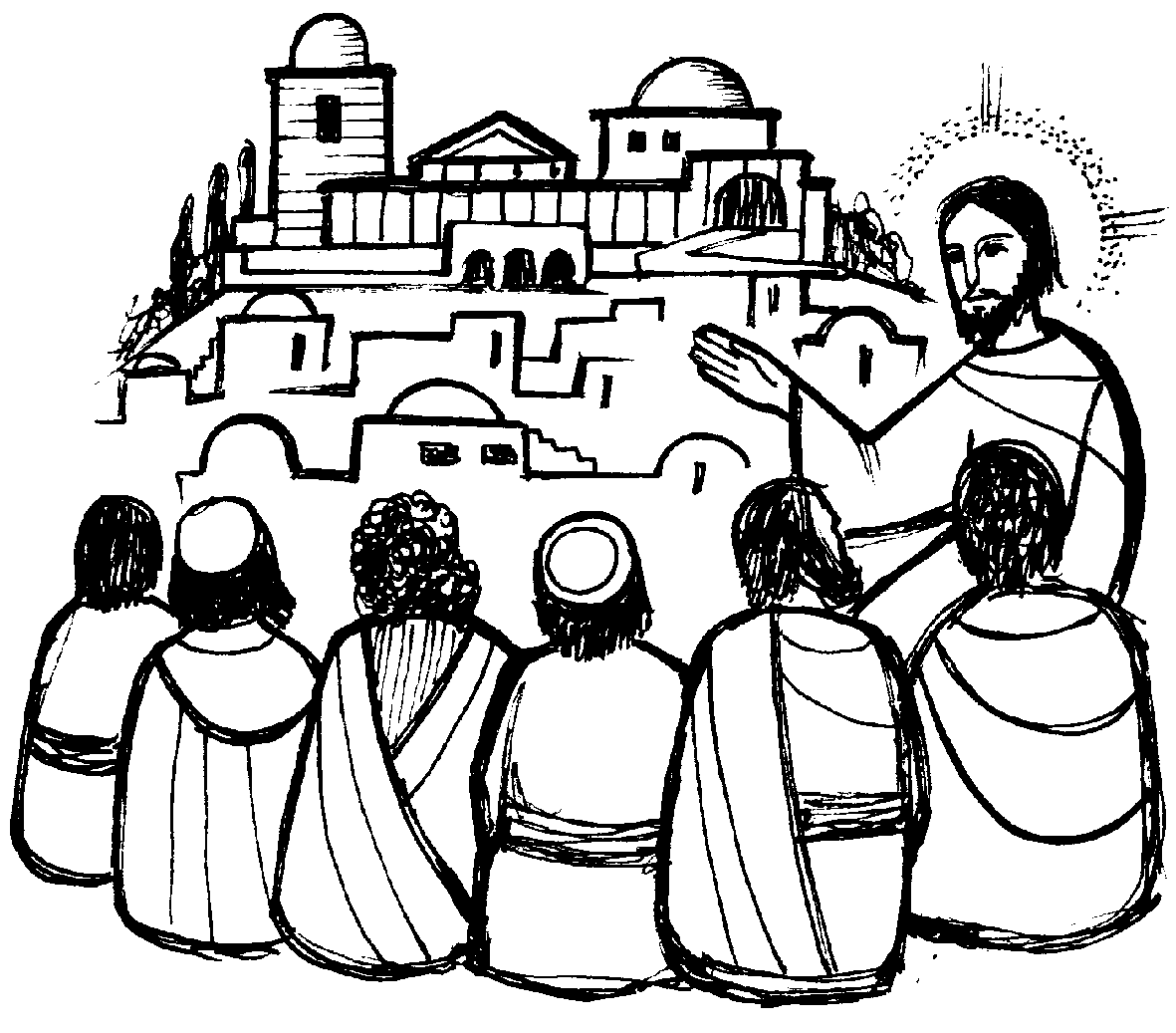 Parola
del
Signore.
Lode a te, o Cristo.
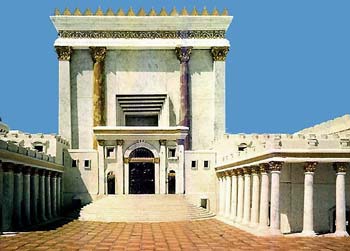 Credo in un solo Dio, 

Padre onnipotente, 
creatore del cielo e della terra, 
di tutte le cose visibili e invisibili.
Credo in un solo Signore, Gesù Cristo, unigenito Figlio di Dio, 
nato dal Padre prima di tutti i secoli: 
Dio da Dio, Luce da Luce, 
Dio vero da Dio vero, 
generato, non creato, 
della stessa sostanza del Padre; 
per mezzo di lui 
tutte le cose sono state create.
Per noi uomini 
e per la nostra salvezza discese dal cielo, e per opera dello Spirito santo 
si è incarnato 
nel seno della vergine Maria 
e si è fatto uomo. 
Fu crocifisso per noi sotto Ponzio Pilato, morì e fu sepolto. 
Il terzo giorno è risuscitato, 
secondo le Scritture, è salito al cielo, siede alla destra del Padre.
E di nuovo verrà, nella gloria, 
per giudicare i vivi e i morti, 
e il suo regno non avrà fine.
Credo nello Spirito Santo, 
che è Signore e dà la vita, 
e procede dal Padre e dal Figlio. 
Con il Padre e il Figlio è adorato 
e glorificato, 
e ha parlato per mezzo dei profeti.
Credo la Chiesa, 
una santa cattolica e apostolica. 
Professo un solo battesimo 
per il perdono dei peccati. 
Aspetto la risurrezione dei morti 
e la vita del mondo che verrà. 
Amen.
Benedici 
o Signore 
questa offerta
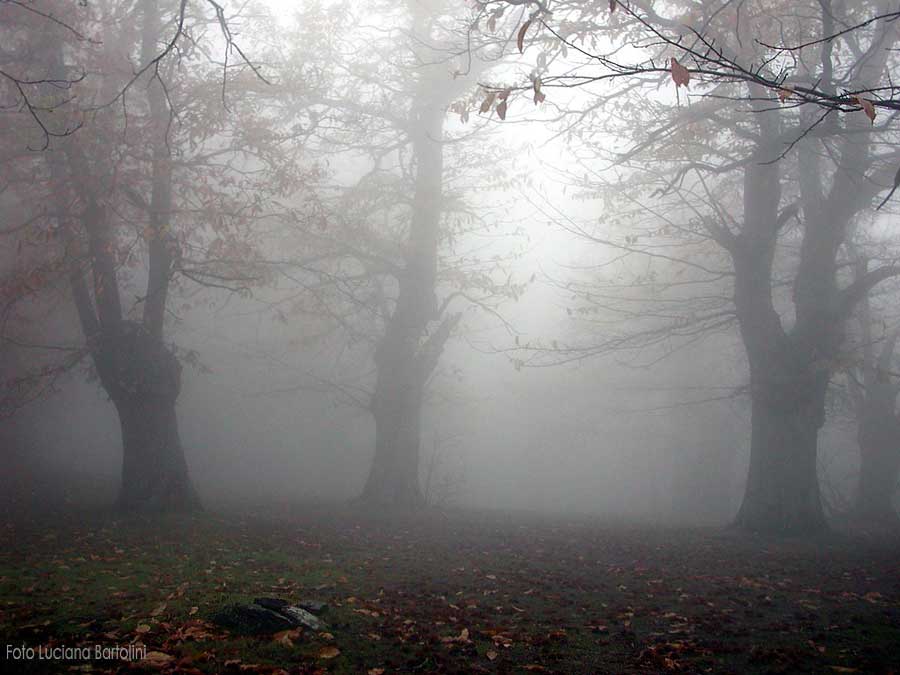 Nebbia e freddo, 
giorni lunghi e amari 
mentre il seme muore.
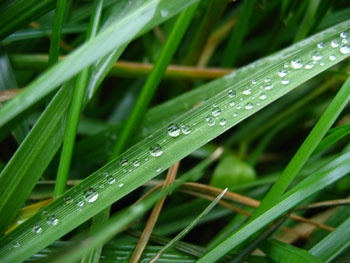 Poi il prodigio 
antico e sempre nuovo 
del primo filo d'erba.
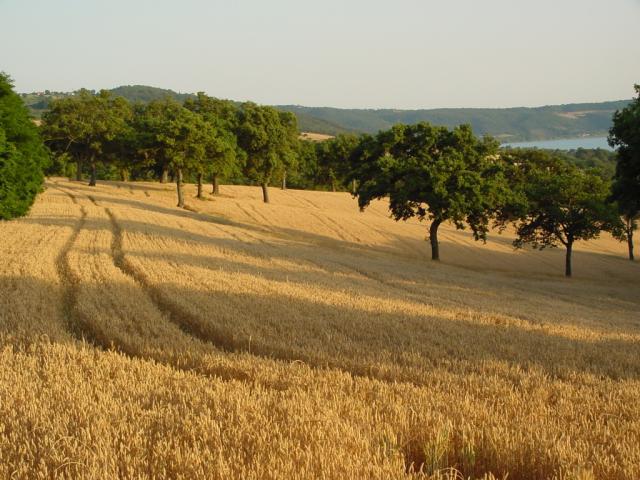 E nel vento dell'estate ondeggiano le spighe; avremo ancora pane.
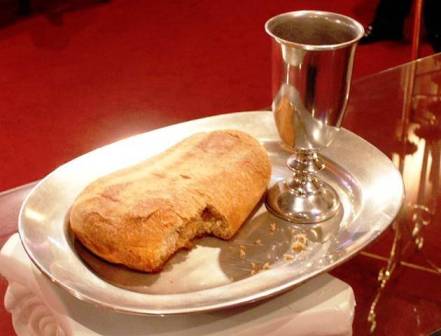 Benedici, o Signore, 
questa offerta 
che portiamo a te. 
Facci uno 
come il pane 
che anche oggi 
hai dato a noi.
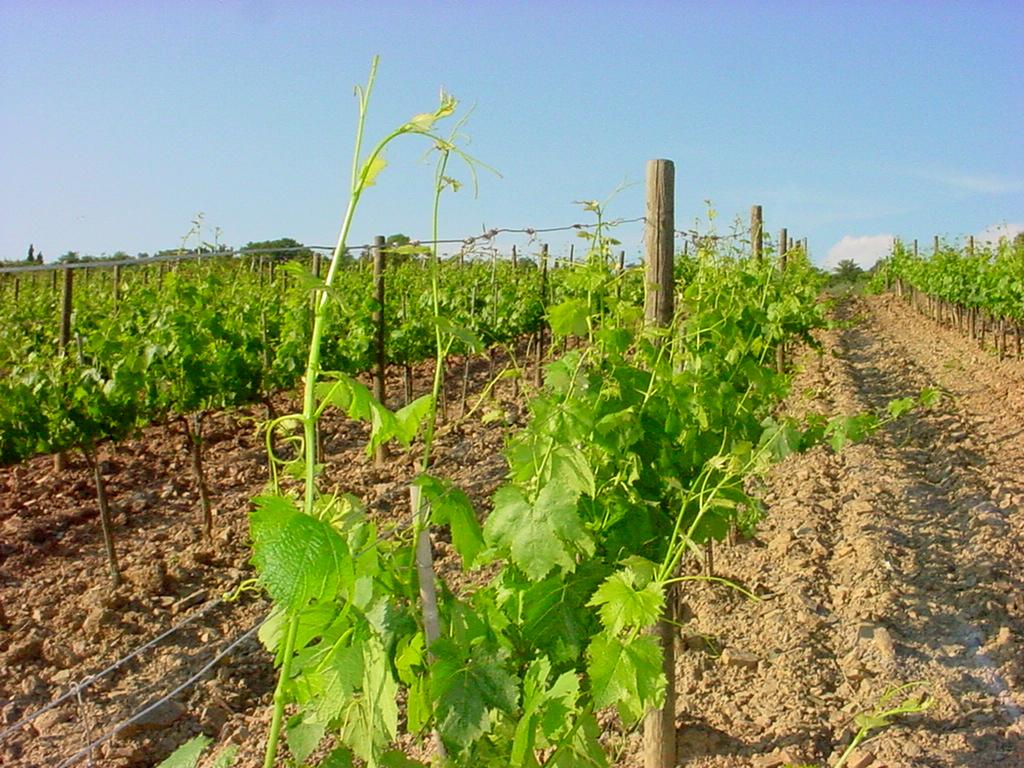 Nei filari dopo il lungo inverno fremono le viti. 
La rugiada avvolge nel silenzio i primi tralci verdi.
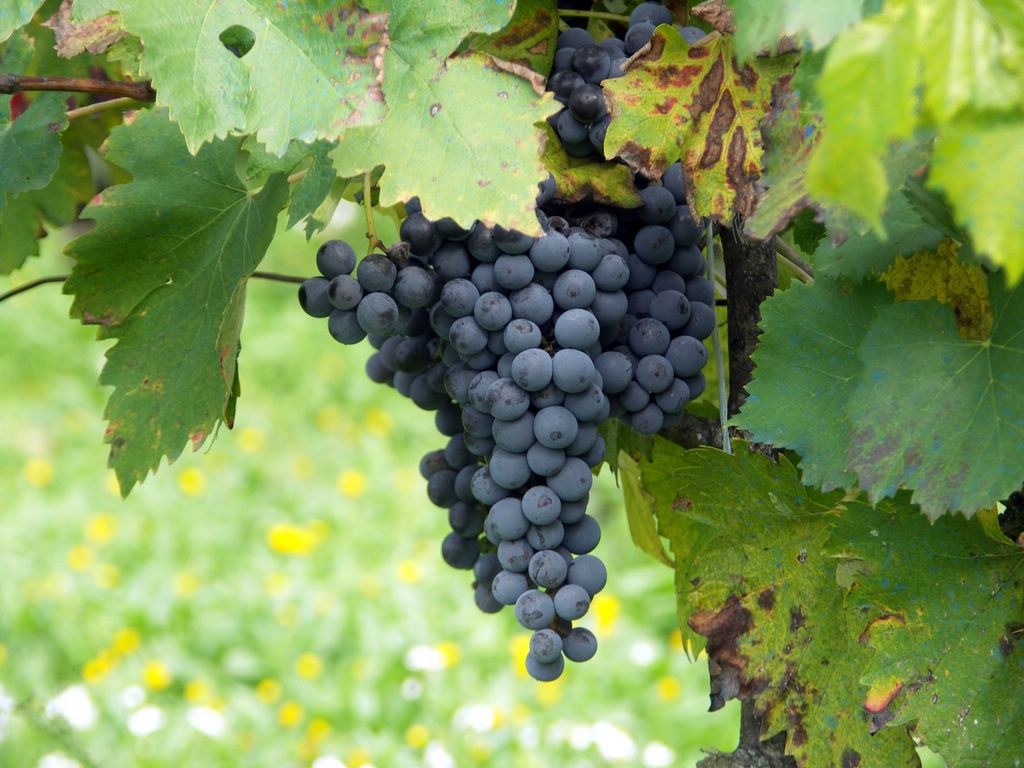 Poi i colori dell'autunno coi grappoli maturi;
avremo ancora vino.
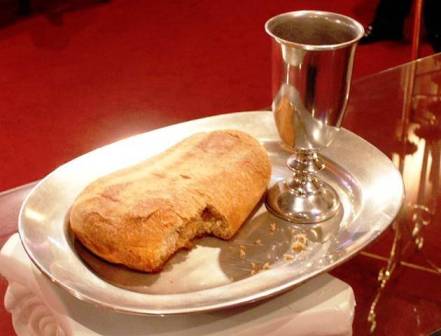 Benedici, o Signore, 
questa offerta 
che portiamo a te. 
Facci uno 
come il vino
che anche oggi 
hai dato a noi.
Il Signore sia con voi.
E con il tuo spirito. 

In alto i nostri cuori.
Sono rivolti al Signore. 

Rendiamo grazie 
al Signore nostro Dio.
È cosa buona e giusta.
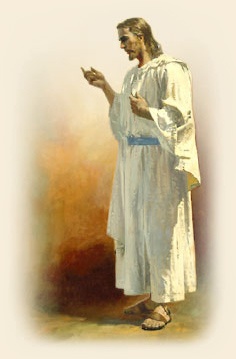 Santo, Santo, Osanna
Santo, Santo, Osanna
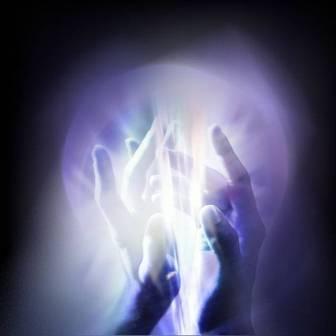 Osanna eh, Osanna eh, 
Osanna a Cristo Signor
Osanna eh, Osanna eh, 
Osanna a Cristo Signor.
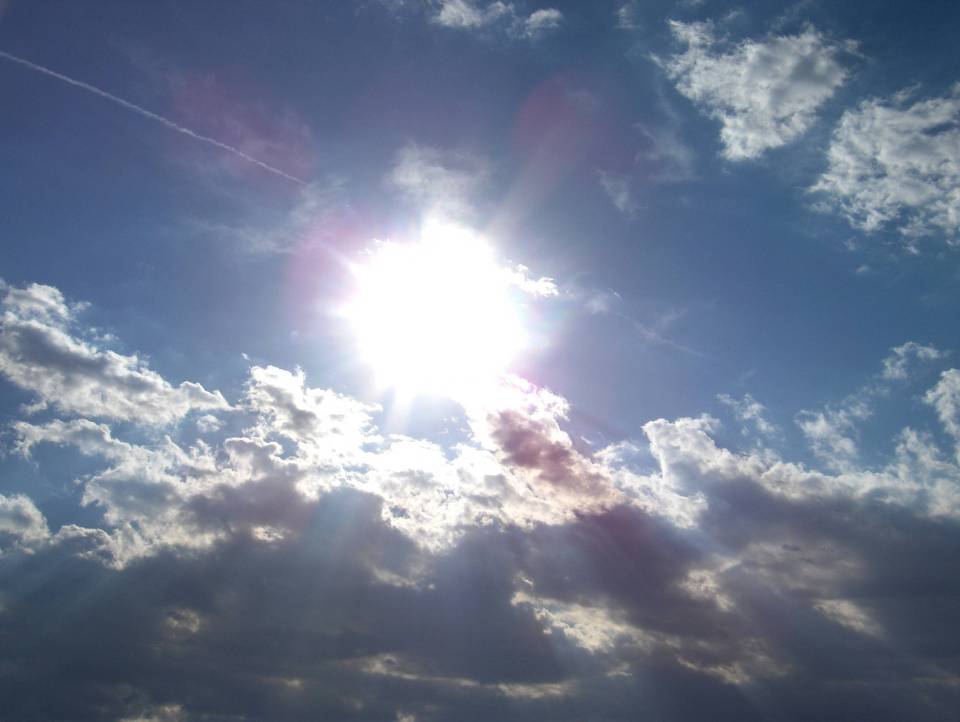 I cieli e la terra o Signore, 
sono pieni di Te
I cieli e la terra o Signore, 
sono pieni di Te
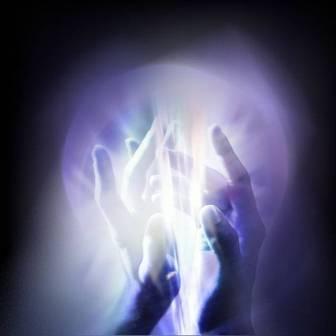 Osanna eh, Osanna eh, 
Osanna a Cristo Signor
Osanna eh, Osanna eh, 
Osanna a Cristo Signor.
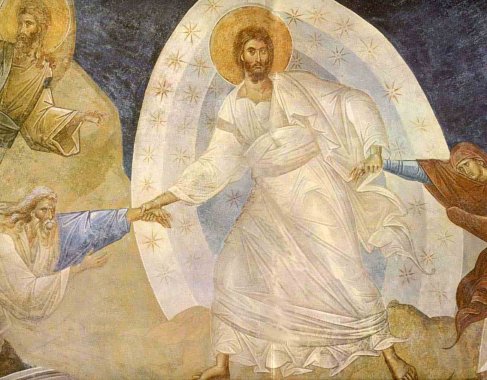 Benedetto colui che viene, 
nel nome del Signor 
Benedetto colui che viene, 
nel nome del Signor
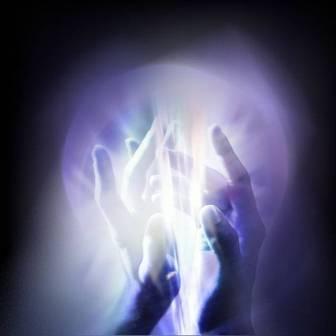 Osanna eh, Osanna eh, 
Osanna a Cristo Signor
Osanna eh, Osanna eh, 
Osanna a Cristo Signor.
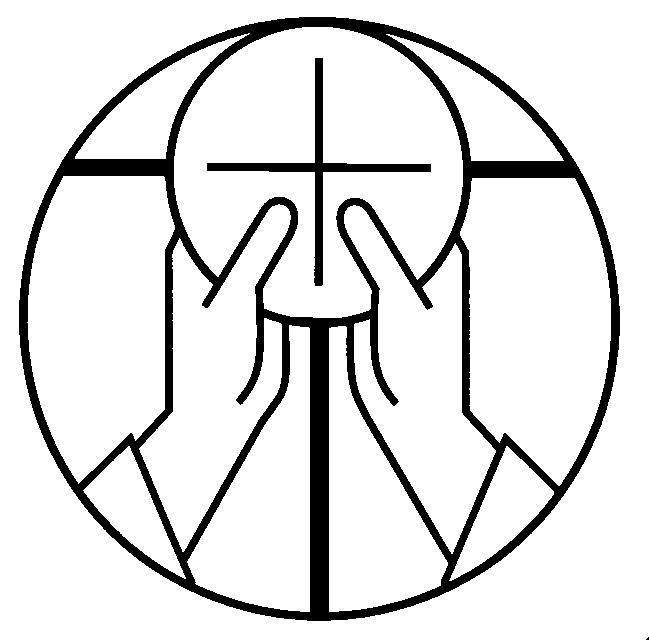 Mistero della fede.

Annunziamo la tua morte, Signore, 
proclamiamo la tua risurrezione, 
nell'attesa della tua venuta.
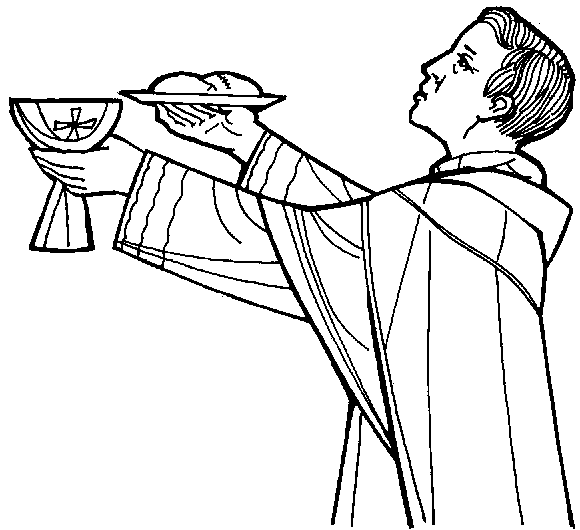 Per Cristo, 
con Cristo 
e in Cristo, 
a te, Dio Padre onnipotente, 
nell'unità dello Spirito Santo, 
ogni onore e gloria 
per tutti i secoli dei secoli.
Amen.
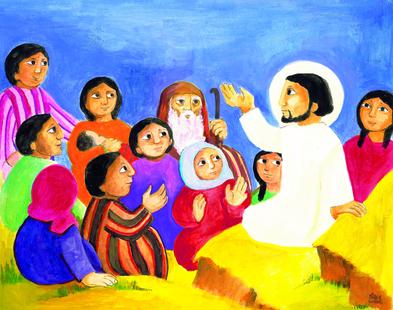 Padre nostro, che sei nei cieli, 
sia santificato il tuo nome, 
venga il tuo regno, 
sia fatta la tua volontà, 
come in cielo così in terra. 
Dacci oggi il nostro pane quotidiano, 
e rimetti a noi i nostri debiti 
come noi li rimettiamo 
ai nostri debitori, 
e non ci indurre in tentazione, 
ma liberaci dal male.
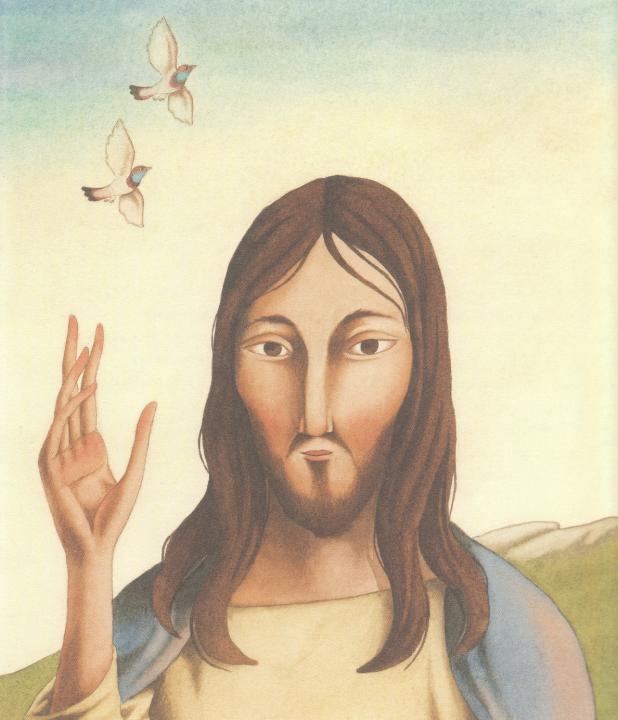 Tuo 
è il regno, 
tua 
la potenza 
e la gloria 
nei secoli.
Pace a voi: sia il tuo dono visibile; pace a voi: la tua eredità. Pace a voi: come un canto all’unisono che sale dalle nostre città.
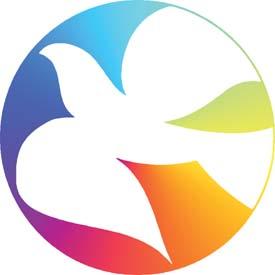 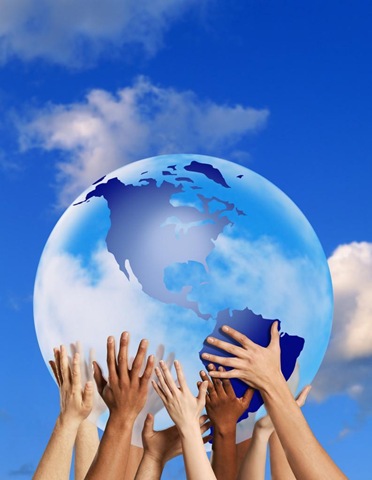 Pace sia, pace a voi: la tua pace sarà sulla terra com’è nei cieli. Pace sia, pace a voi: la tua pace sarà gioia nei nostri occhi, nei cuori.
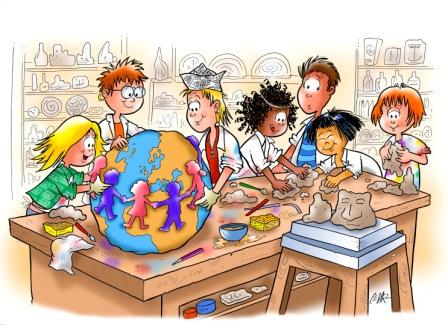 Pace sia, pace a voi: la tua pace sarà luce limpida nei pensieri. Pace sia, pace a voi: la tua pace sarà una casa per tutti.
Agnello di Dio, 
che togli i peccati del mondo, 
abbi pietà di noi.
Agnello di Dio, 
che togli i peccati del mondo, 
abbi pietà di noi.
Agnello di Dio, 
che togli i peccati del mondo, 
dona a noi la pace.
Beati gli invitati 
alla Cena del Signore. 
Ecco l’agnello di Dio, 
che toglie i peccati del mondo.

O Signore, non son degno 
di partecipare alla tua mensa:
ma di’ soltanto una parola 
e io sarò salvato.
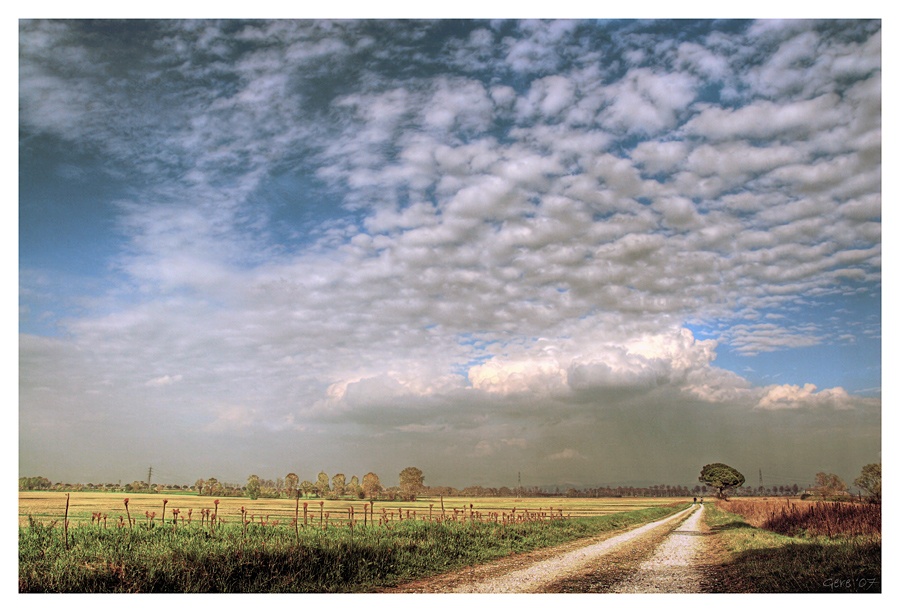 CAMMINERO‘
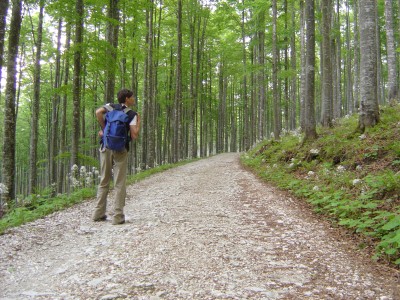 Camminerò, camminerò sulla tua strada, Signor.
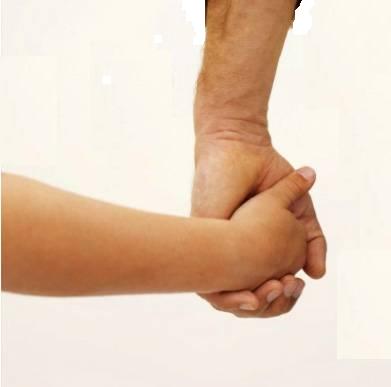 Dammi 
la mano, 
voglio restar 
per sempre 
insieme 
a te.
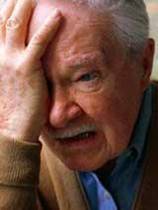 Quando 
ero solo, 
solo e stanco 
del mondo,
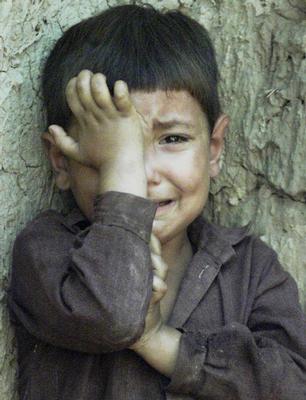 quando 
non c'era 
l'amor,
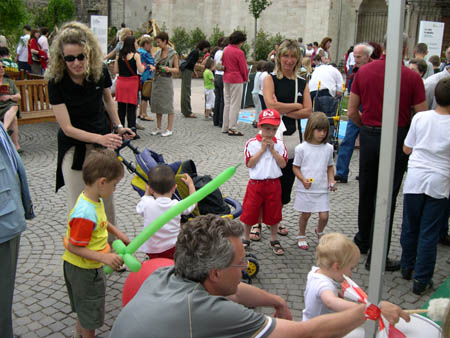 tante persone vidi intorno a me:
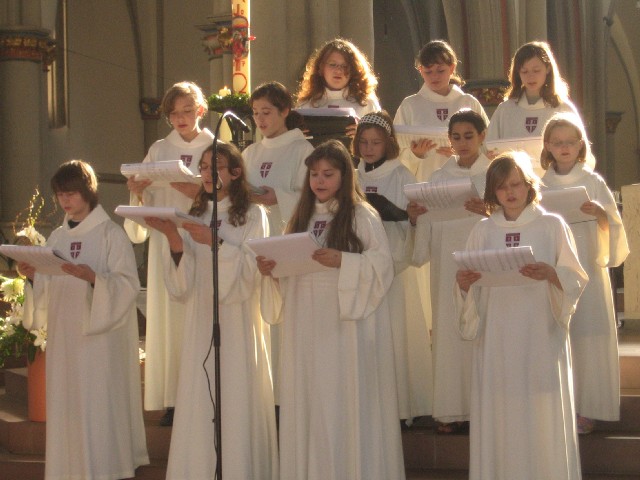 sentivo cantare così:
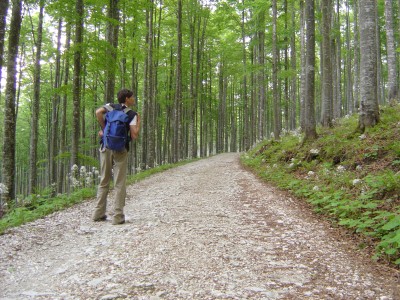 Camminerò, camminerò sulla tua strada, Signor.
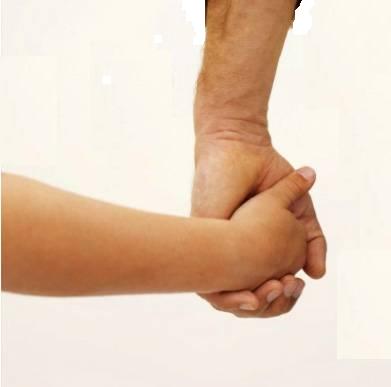 Dammi 
la mano, 
voglio restar 
per sempre 
insieme 
a te.
Io non capivo, ma rimasi a sentire
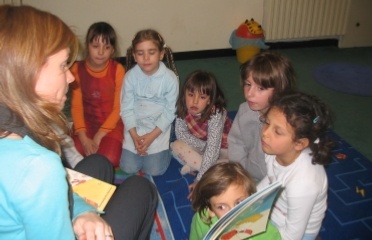 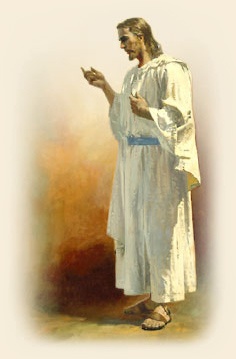 quando il Signor 
mi parlò: 
lui mi chiamava, chiamava 
anche me
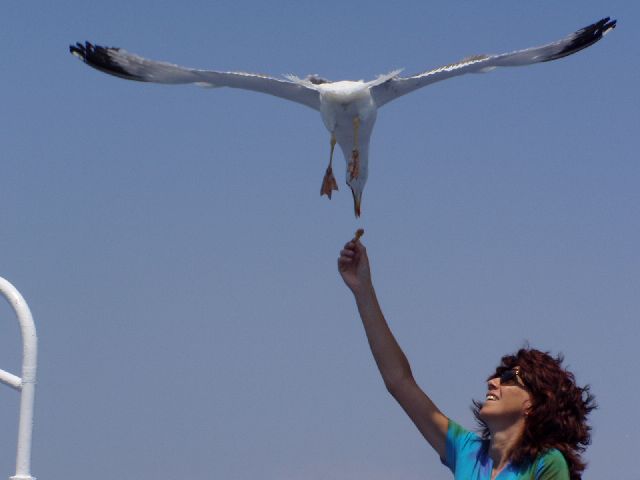 e la mia risposta 
s'alzò:
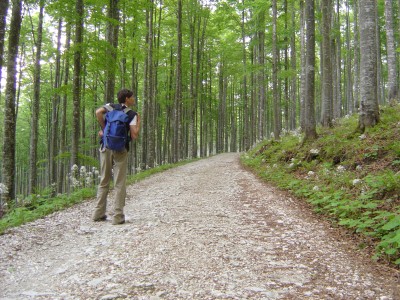 Camminerò, camminerò sulla tua strada, Signor.
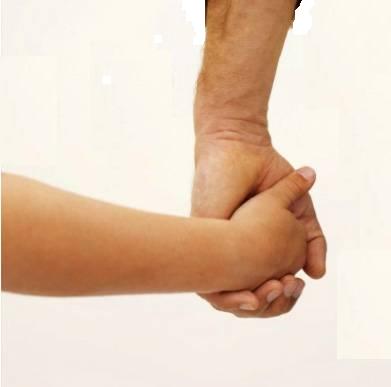 Dammi 
la mano, 
voglio restar 
per sempre 
insieme 
a te.
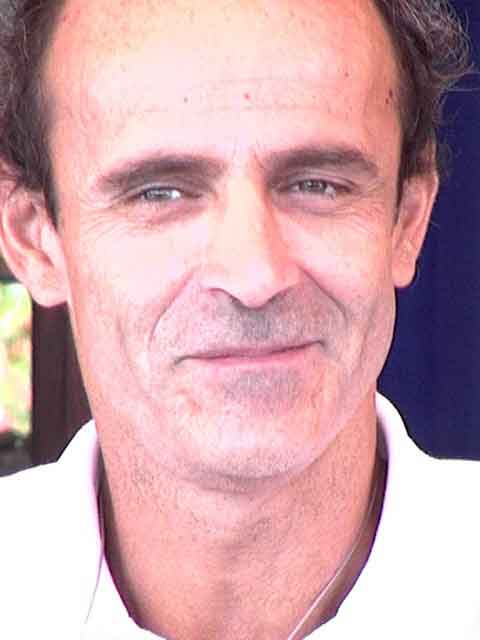 Or 
non m'importa 
se uno 
ride di me, 
lui certamente non sa
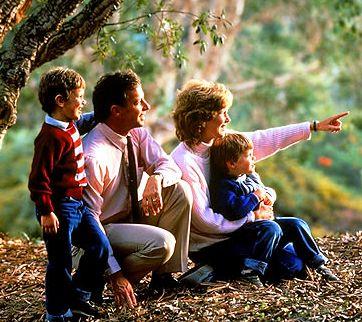 del 
gran regalo 
che ebbi quel dì
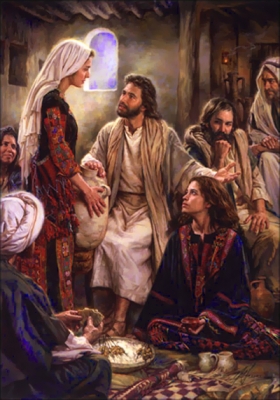 che dissi 
al Signore così:
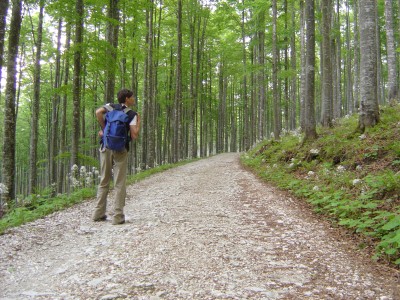 Camminerò, camminerò sulla tua strada, Signor.
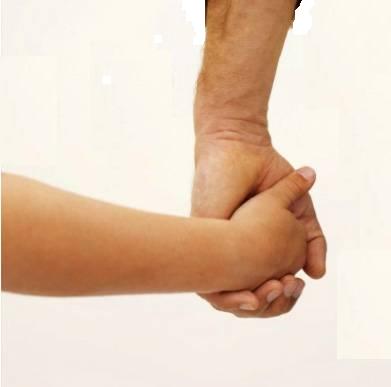 Dammi 
la mano, 
voglio restar 
per sempre 
insieme 
a te.
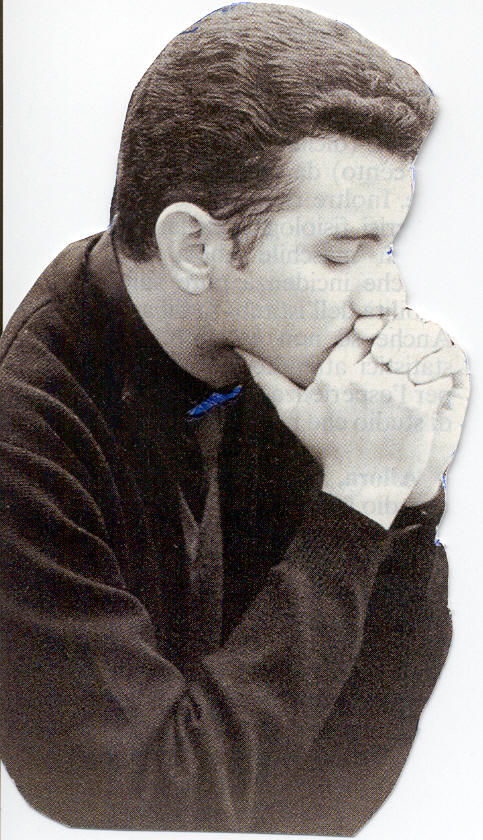 A volte 
son triste, 
ma 
mi guardo intorno,
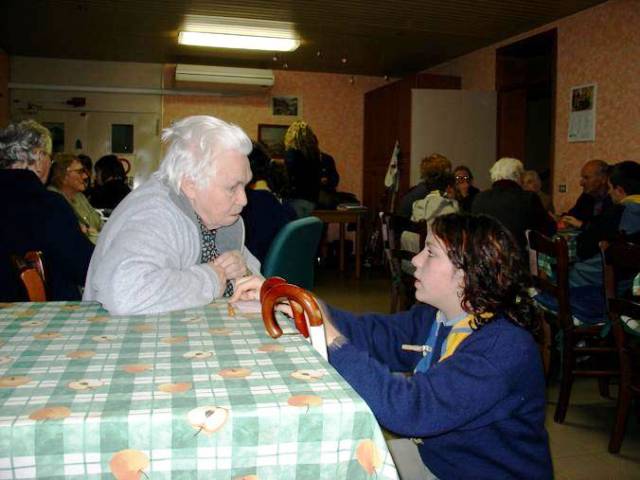 scopro il mondo e l'amor;
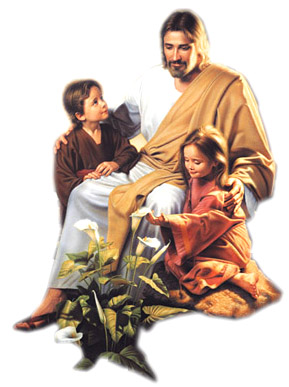 son questi 
i doni 
che lui 
fa a me,
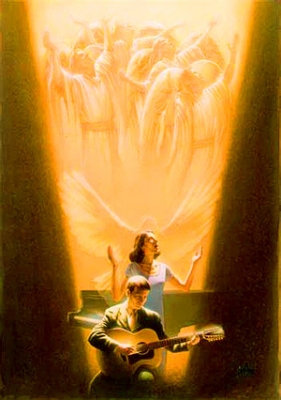 felice 
ritorno 
a cantar:
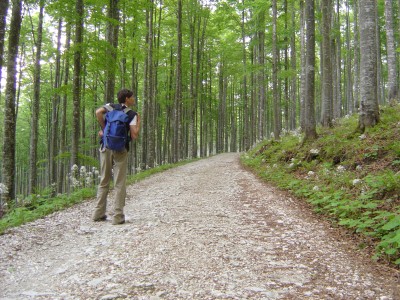 Camminerò, camminerò sulla tua strada, Signor.
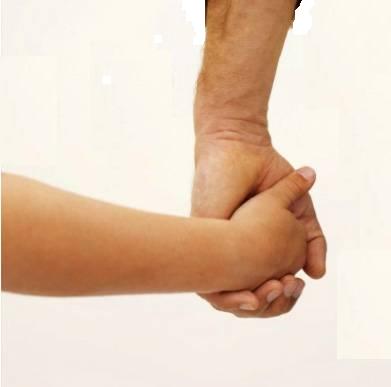 Dammi 
la mano, 
voglio restar 
per sempre 
insieme 
a te.
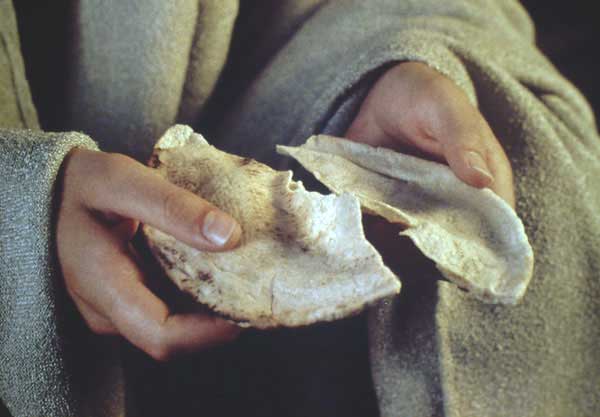 Preghiamo. 
O Padre, che ci hai nutriti con questo sacramento, 
ascolta la nostra umile preghiera: 
il memoriale, che Cristo tuo figlio 
ci ha comandato di celebrare, 
ci edifichi sempre nel vincolo 
della tua carità. 
Per Cristo nostro Signore.	   Amen.
Il Signore sia con voi.
E con il tuo spirito. 

Vi benedica Dio onnipotente 
Padre e Figlio e Spirito Santo.		
Amen. 

Nel nome del Signore: 
andate in pace.
Rendiamo grazie a Dio.
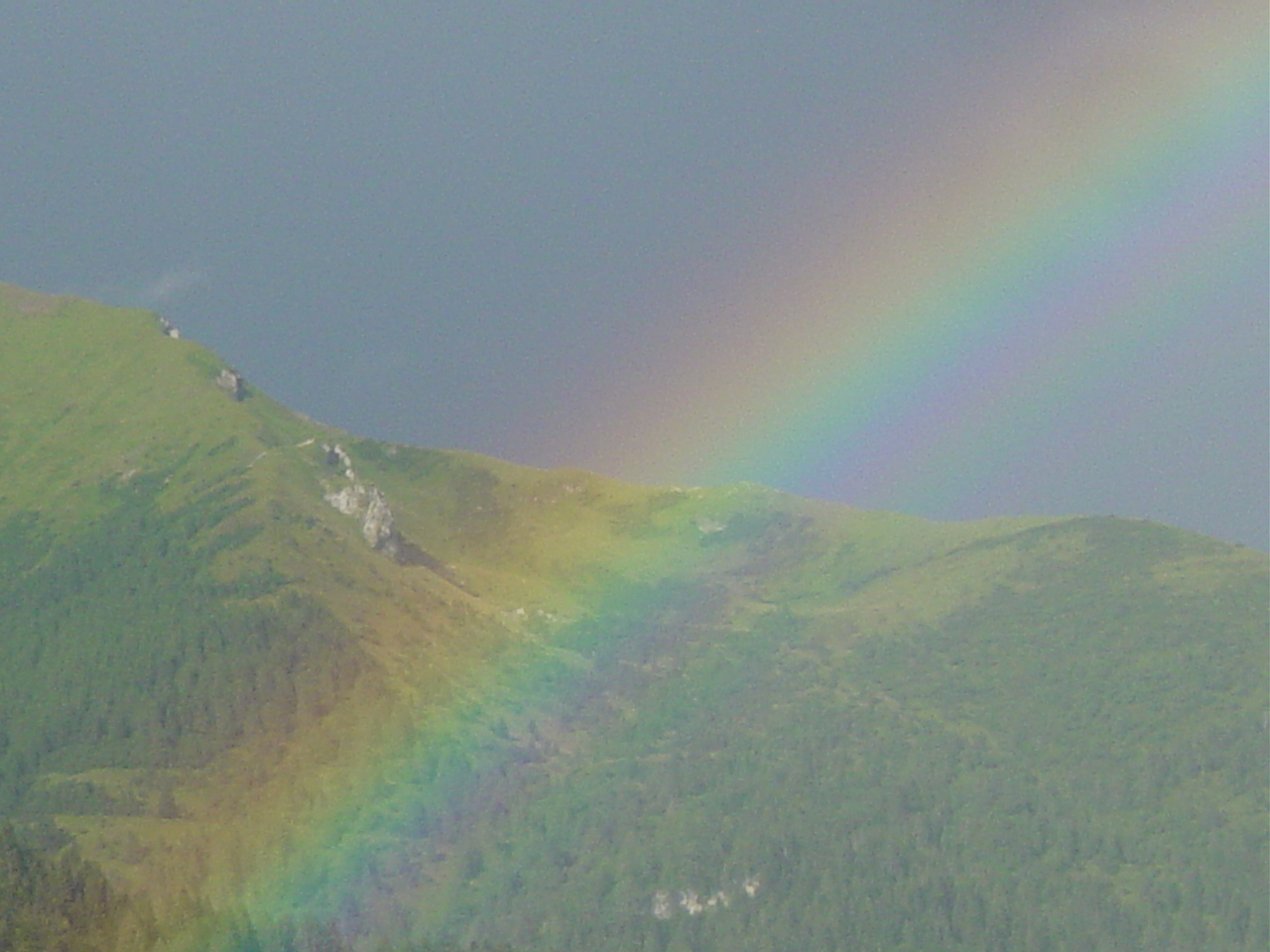 Buona 
domenica